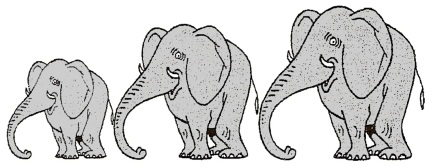 Mathématiques – Calcul mental
Double, triple, quadruple
 Entraînement n° 1
3
2
1
C’est parti !
Opération 1
Double de 
4
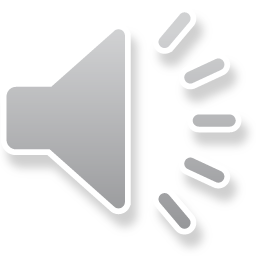 Opération 2
Double de 
8
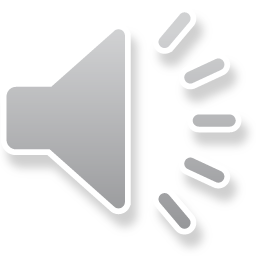 Opération 3
Double de 
14
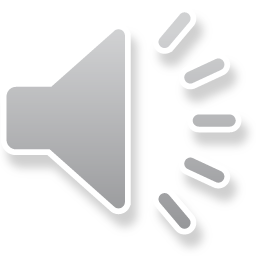 Opération 4
Triple de 
2
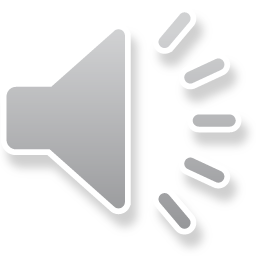 Opération 5
Triple de 
3
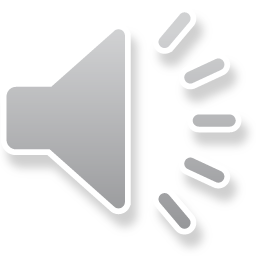 Opération 6
Triple de 
6
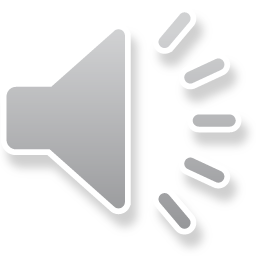 Opération 7
Quadruple de 
4
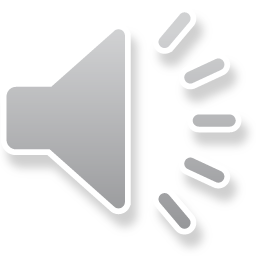 Opération 8
Quadruple de 
10
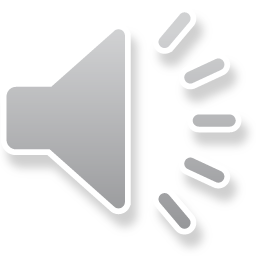 Problème 1
Dans ma poche, j’ai 10 billes. Mon camarade en a le triple.
Combien mon camarade a-t-il de billes ?
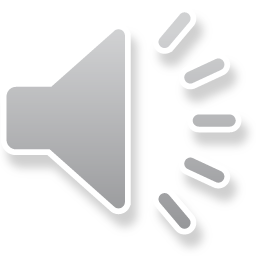 Problème 2
Mon père a le quadruple de mon âge. J’ai actuellement 8 ans.
Quel âge a mon père ?
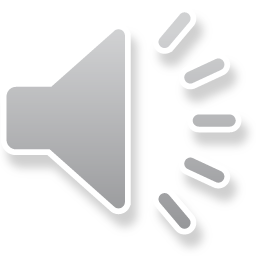 Correction
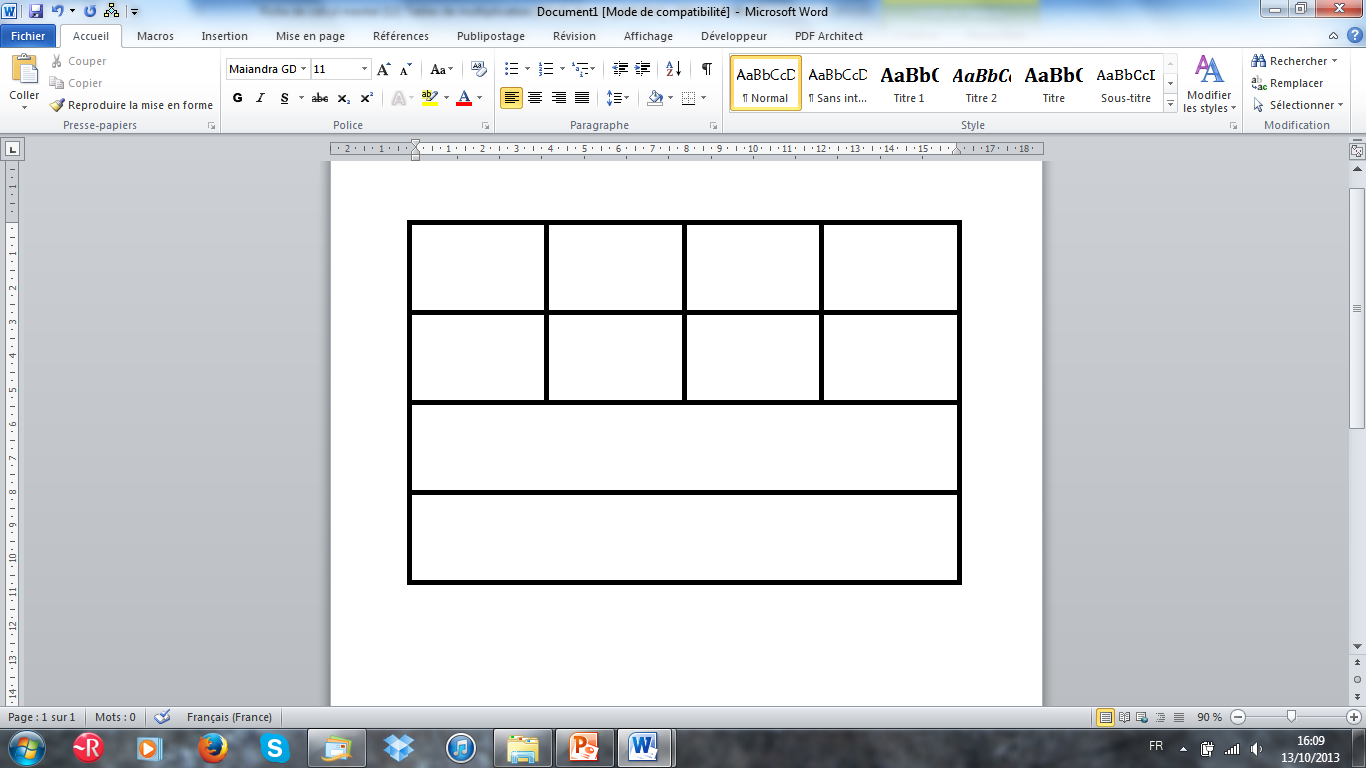 Correction
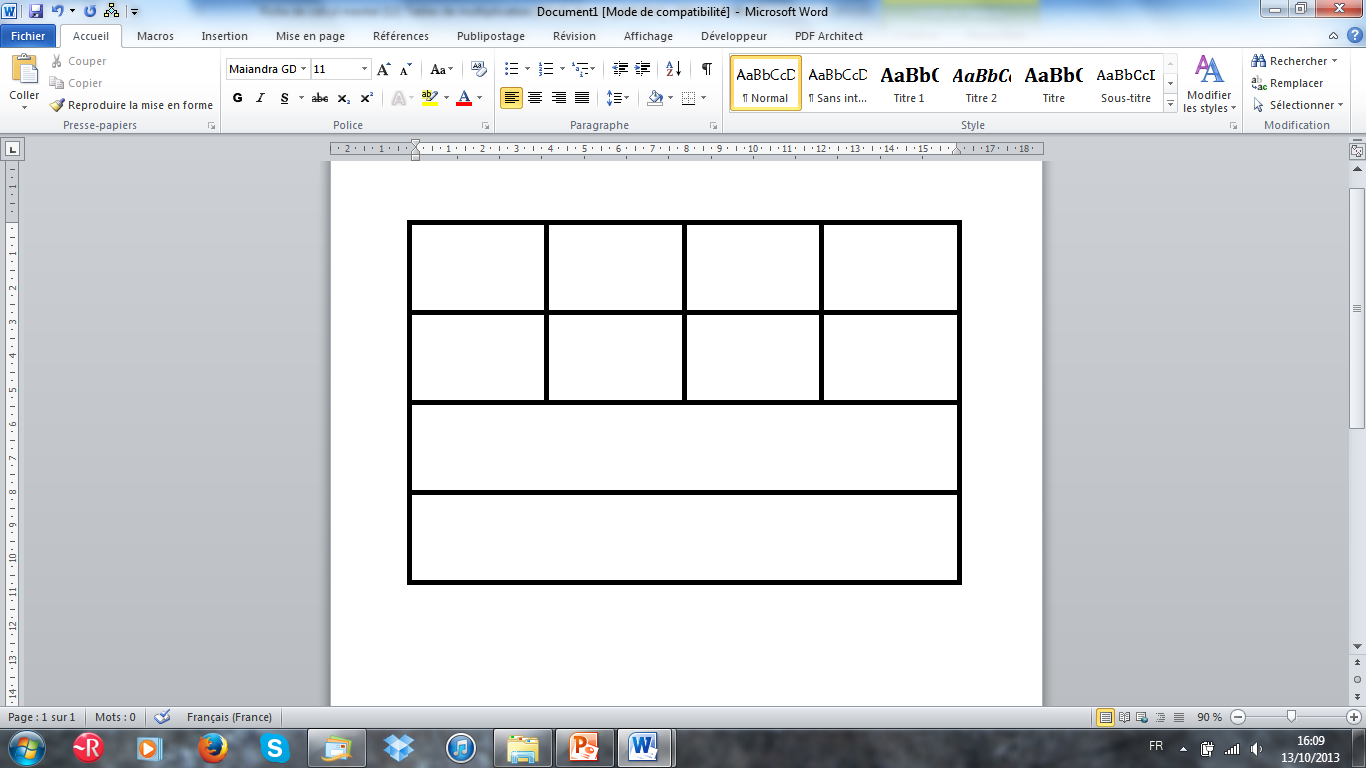 8
6
16
28
18
16
40
9
30 billes
32 ans